BIOLOGIJA
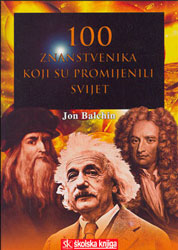 Otkrića u biologiji -druga polovica 19. stoljeća –znamenite osobe
1851. Otto Funke otkrio hemoglobin
1858. Britanski prirodoslovac Charles Darwin objavio knjigu Podrijetlo vrste (evolucija)
1864. Louis Pasteur uvodi metodu pasterizacije
1865. Gregor Johann Mendel utvrđuje zakone nasljeđivanja
1880. Otkriven uzročnik malarije (Ch.L. Laveran)
1881. Louis Pasteur uveo cijepljenje protiv antraksa
1882. Walter Feleming otkrio kromosome, ime dobili tek 1888. godine
1882. Robert Koch otkrio uzročnika (bacil) tuberkuloze
1883. Ilija Ilijič Mečnikov otkrio fagocitozu (obrambeni sustav)
1884. Robert Koch otkrio uzročnika kolere
1885. Theodor Escherich otkrio koli – bacil,
     Escherichia coli  (skraćeno E. coli)
1885. Louis Pasteur uveo cijepljenje protiv bjesnoće
1890. Emil von Behring otkrio specifični difterijski antitoksin (sereoterapija
1895. Wihelm K. Rontgen otkrio x-zrake (rendgenske zrake)
	
	Sva ovdje  nabrojena  otkrića  značajna su za čovječanstvo,  jako važna i danas
Mi smo učenice 8. razreda i detaljnije smo analizirale ona otkrića koja smo mi upoznale kroz nastavno gradivo  7. razreda iz biologije.
 
 Knjiga Podrijetlo vrste
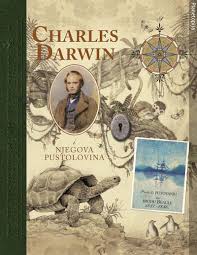 1858. Britanski prirodoslovac Charles Darwin objavio knjigu Podrijetlo vrste (evolucija)
Darwin je autor prve moderne teorije o evoluciji živih bića pomoću koncepta razvijanja svih životnih oblika procesom prirodnog odabira. Ta teorija je po njemu dobila i naziv darvinizam.
	Reakcija na Darwinovu knjigu bila je veoma brza. Neki biolozi smatrali su da Darwin ne može dokazati svoje hipoteze, tj. da fosilni nalazi jednostavno ne potkrjepljuju njegovu teoriju. Drugi su kritizirali Darwinovu koncepciju o razvijanju različitih vrsta iz jedne. Međutim najžešći napadi na Darwinovu teoriju nisu dolazili od znanstvenika već od strane crkve.
Charles  Robert Darwin
1864. Louis Pasteur  uvodi metodu pasterizacije
Spoznaja da se klice iz kojih nastaju mikroorganizmi mogu uništiti utjecajem topline bila je temelj postupka sterilizacije nazvanog po njemu pasterizacija. 


  Louis Pasteur
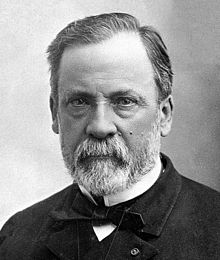 1865. Gregor Johann Mendel  utvrđuje zakone nasljeđivanja
Začetnikom klasične genetike smatra se Gregor Mendel, koji je vršio križanje  između različitih sorti (odlika)  graška kod kojih je bilježio  određene osobine. Njegovi eksperimenti na grašku trajali su osam godina i zahvaljujući njima nastale  su prve pretpostavke  o osnovnim principima nasleđivanja. 
                                                
 Gregor Johann Mendel
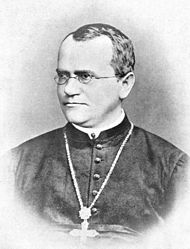 1880. Otkriven uzročnik malarije
Malarija (Malaria, plasmodium) je zarazna bolest, uzročnik malarije je plazmodijum, parazitska protozoa kojeg u krvotok zaraženih ugrizom prenose ženke komaraca.
Malarija je zarazna bolest crvenih krvnih stanica. Važno je naglasiti da se malarija može izliječiti.

Malarija se širi ubodom zaražene 
ženke komarca Anopheles
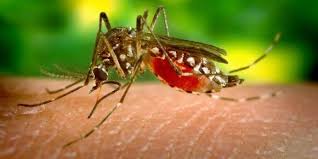 1882. Walter Fleming otkrio kromosome, ime dobili tek 1888. godine
Walther Flemming, njemački je znanstvenik koji istražuje strukturu stanica, otkriva tvar koju naziva kromatin.  Primjećuje da se, tijekom diobe stanica, ta tvar odvaja u ‘’žice s koncima’’, koje postaju poznate kao kromosomi, imenovani tek 1888. godine.

    Walter Fleming
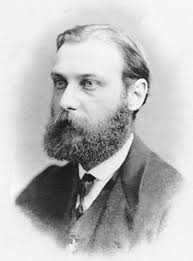 1885. Louis Pasteur uveo cjepivo protiv bjesnoće
Pasteur je najviše poznat po svom radu na cjepivu protiv bjesnoće, vrlo zarazne infekcije koja pogađa središnji živčani sustav.
6. srpnja, 1885. godine Pasteur je testirao svoje cjepivo protiv bjesnoće na čovjeku po prvi put. Spasio je život mladića kojeg je ugrizao bijesni pas. Liječenje je trajalo 10 dana, nakon čega se pacijent oporavio i bio zdrav. Od tada su tisuće ljudi spašene ovim cjepivom.
Laboratorij Luisa Pasteura
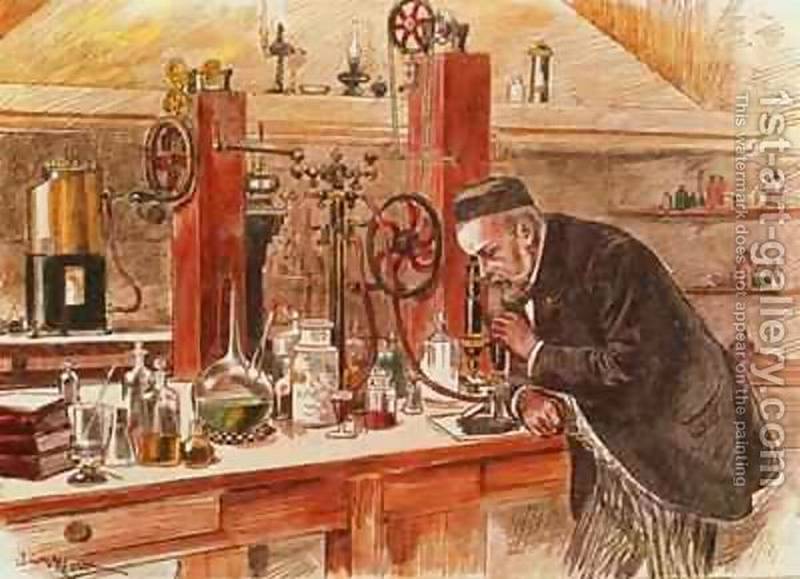 Hvala na pažnji!
Osnovna škola Skrad
Izradile učenice 8. r.
Katarina Frković i Ivana Injić

Mentorica:
Vesna Pintar – Grgurić, dipl. uč. uč. savj.